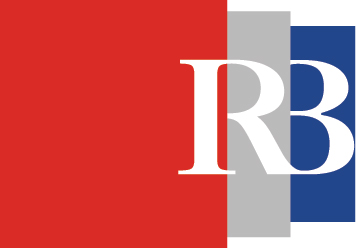 SEND 2.0
Novo ruho međuknjižnične posudbe
Sofija Konjević, sofija@irb.hr
Bojan Macan, bmacan@irb.hr
Uvod
SEND (1.0) od 2002. godine
400-ak registriranih korisnika (djelatnici IRB-a)
80-ak registriranih knjižnica
2013. godine – „izazovi” vezani uz staru SEND aplikaciju – razvoj privremene aplikacija kao prijelazno rješenje
početak 2014. – SEND 2.0
unaprijeđeni koncept aplikacije za međuknjižničnu posudbu s nizom novih funkcionalnosti
korištenje SEND-a 2.0 besplatno za sve ustanove iz sustava znanosti i visokog obrazovanja
2
SEND 2.0 - novo ruho međuknjižnične posudbe
2.4.2014.
SEND 1.0
3
SEND 2.0 - novo ruho međuknjižnične posudbe
2.4.2014.
SEND 2.0 – osnovna nadogradnja
4
SEND 2.0 - novo ruho međuknjižnične posudbe
2.4.2014.
SEND 2.0 – napredne mogućnosti
5
SEND 2.0 - novo ruho međuknjižnične posudbe
2.4.2014.
Autentikacija i autorizacija korisnika
autentikacija i autorizacija korisnika putem AAI@Edu.Hr
automatsko prepoznavanje pripadnosti određenoj ustanovi
iprezime@phy.pmf.hr

mogućnost dodavanja knjižnica izvan AAI@Edu.hr sustava
6
SEND 2.0 - novo ruho međuknjižnične posudbe
2.4.2014.
SEND 2.0 – statistički modul
7
SEND 2.0 - novo ruho međuknjižnične posudbe
2.4.2014.
Naš tim...
djelatnici Knjižnice IRB-a
Alen Vodopijevec
Sofija Konjević
Kristina Ciglar
Bojan Macan
polaznici Stručnog osposobljavanja za rad bez zasnivanja radnog odnosa:
Davor Polonijo
Karlo Hrenović
Boris Jovanović
volonter:
Tomo Šala
8
SEND 2.0 - novo ruho međuknjižnične posudbe
2.4.2014.
A sada...
http://www.search-best-cartoon.com
9
SEND 2.0 - novo ruho međuknjižnične posudbe
2.4.2014.